Trávicí soustava II
Sylabus jarní semestr
Oběhová soustava
	Cévní soustava
             	Centrální nervová soustava
	Periferní nervová soustava
	Dýchací soustava
	Trávicí soustava I
 	Trávicí soustava II - játra, žlučník, slinivka břišní
	Močová soustava
	Pohlavní soustava mužská
	Pohlavní soustava ženská
 	Soustava žláz s vnitřní sekrecí
	Lymfatický systém
	Smyslové orgány
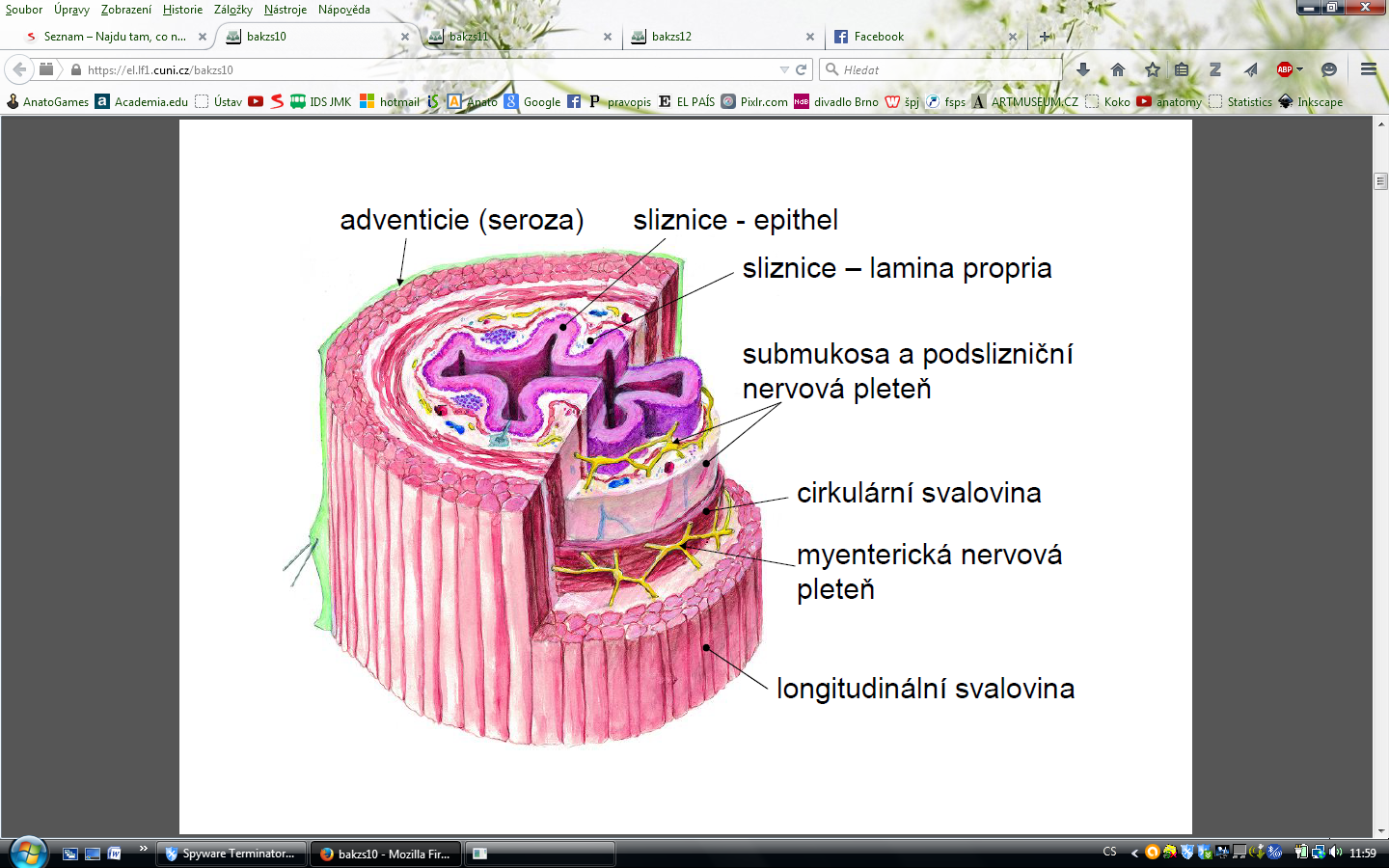 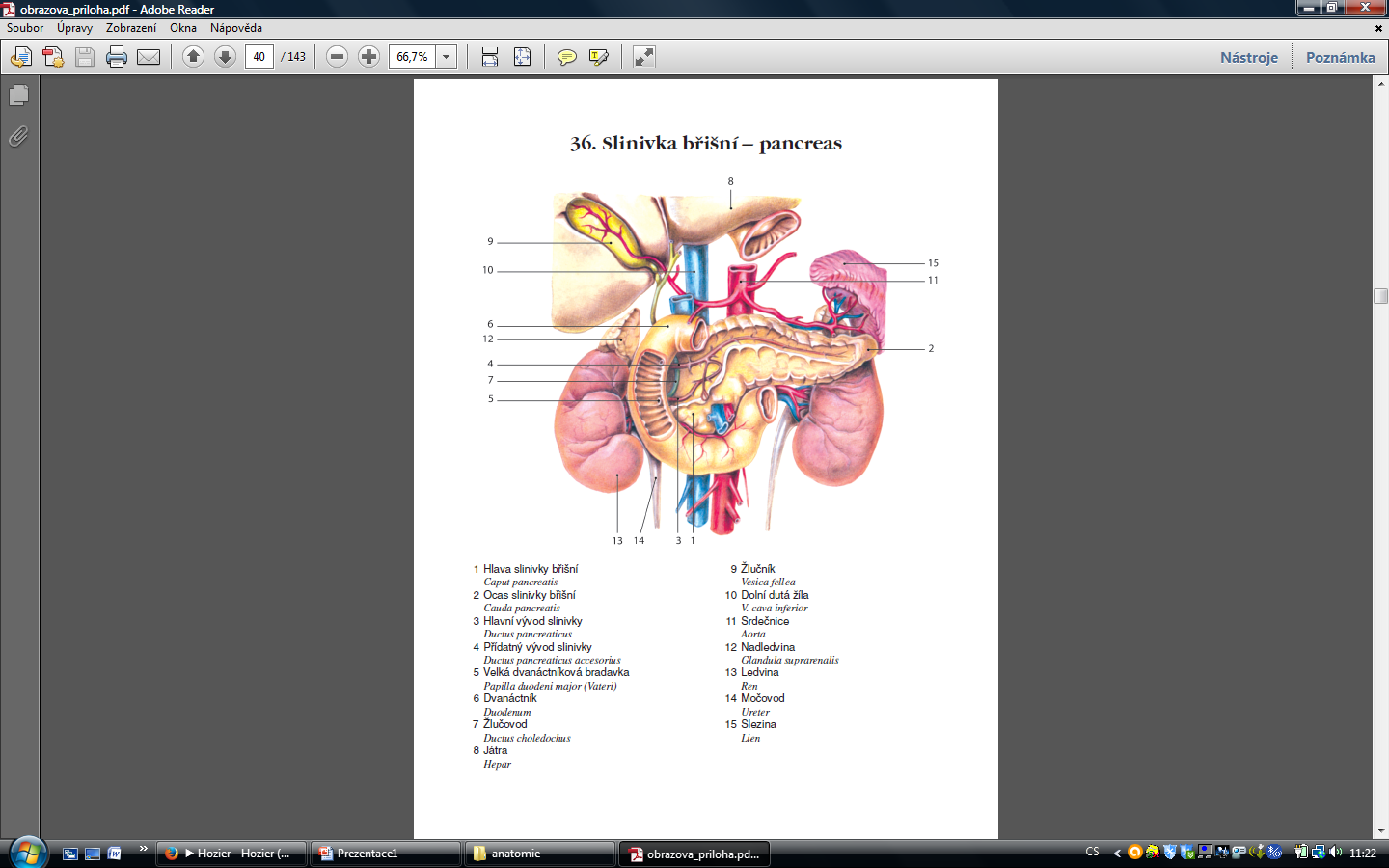 PANCREAS
Caput (hlava) v konkávní zakřivení duodena
corpus
Cauda (ocas) dosahuje až ke slezině

Žláza s vnitřní i vnější sekrecí (exokrinní i endokrinní žláza)
15 cm, 75g
Sekret: ductus pancreatcus a d.p.accesorius, sestupný dvanáctník, cca 2l denně
Pancreas
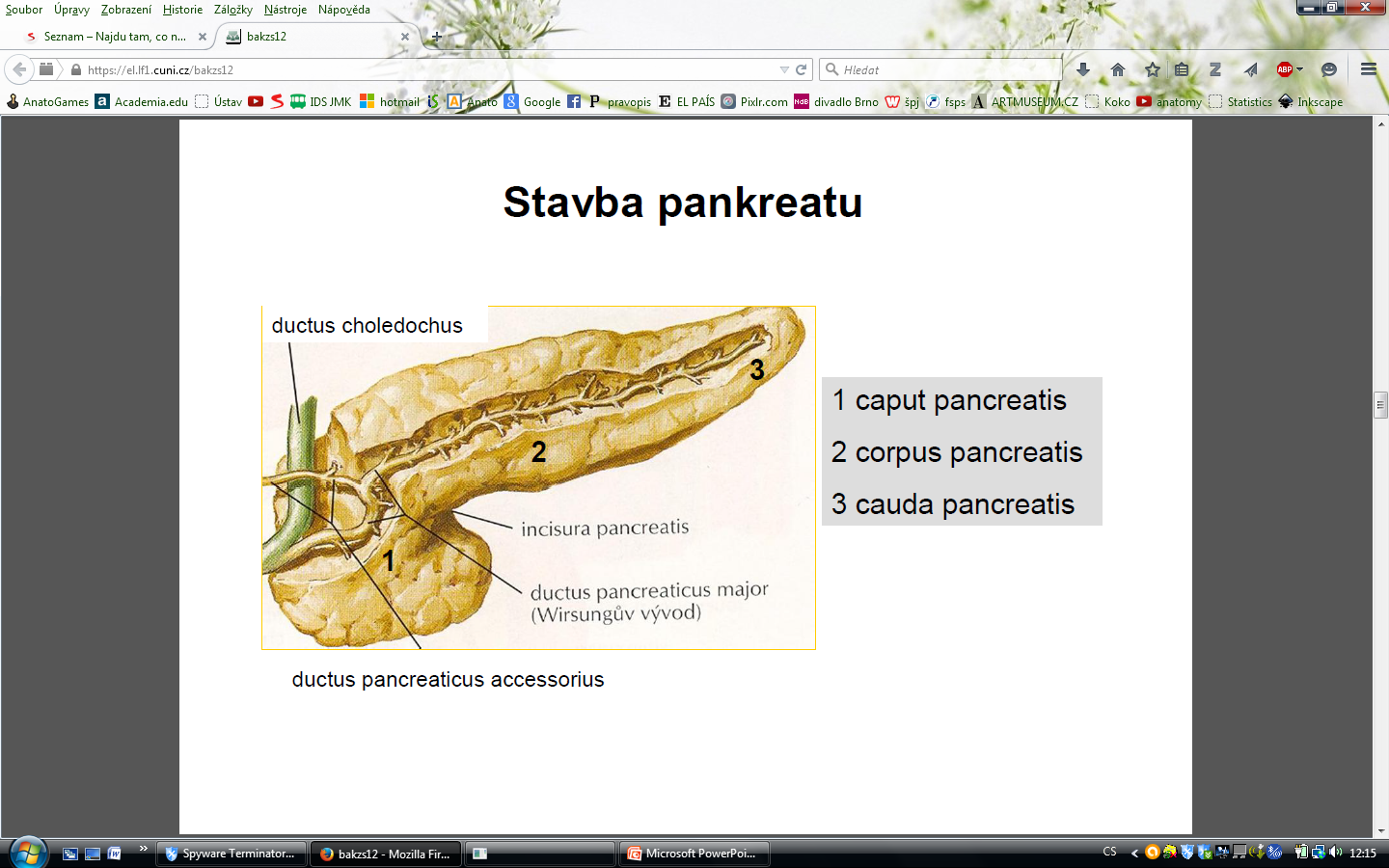 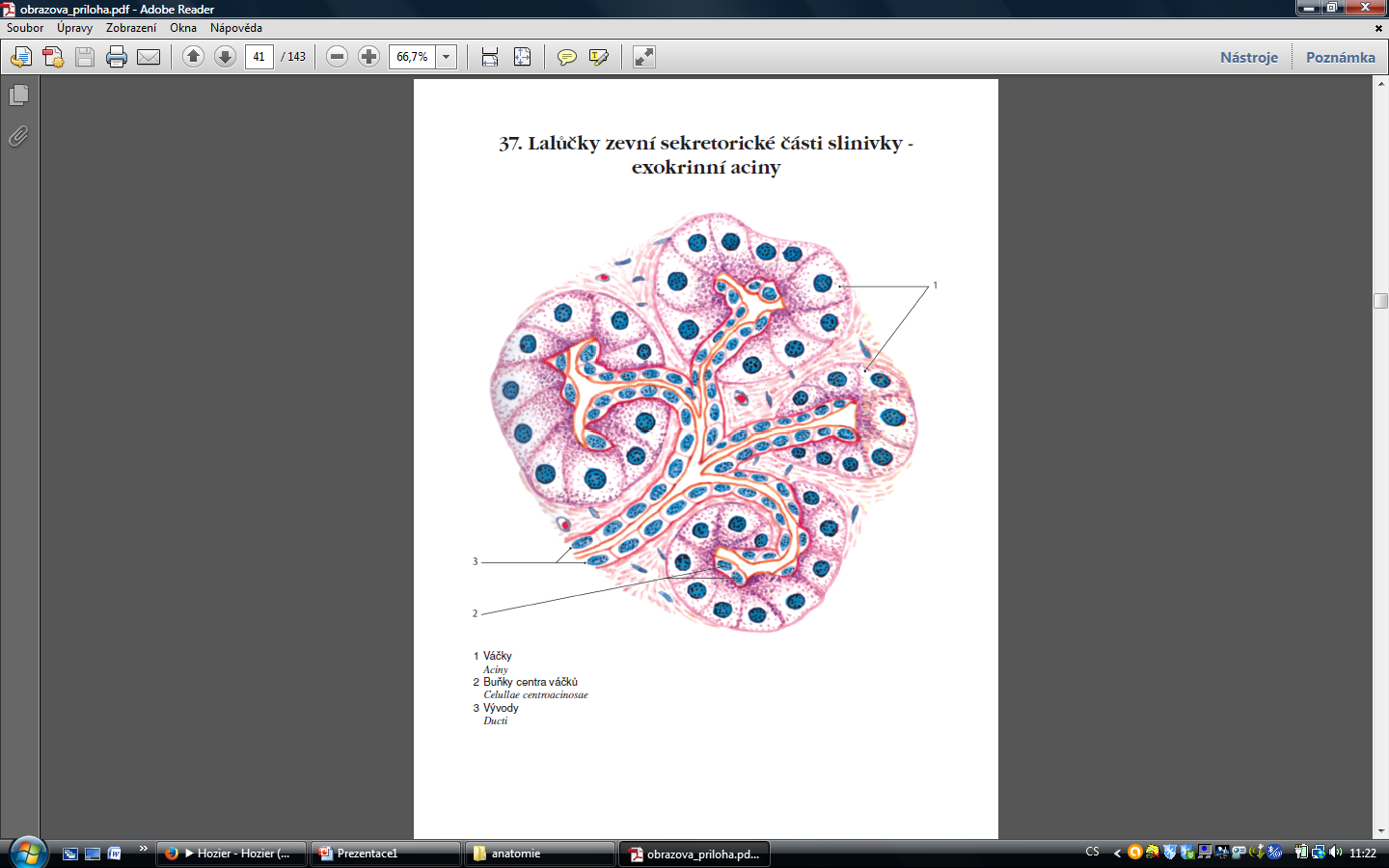 1 milion Langerhasových ostrůvků (0,1-0,5 mm)
n. vagus
Insulin – snižuje hladinu cukru v krvy,
Glukagon zvyšuje
Somatostatin  tlumí růstový hormon
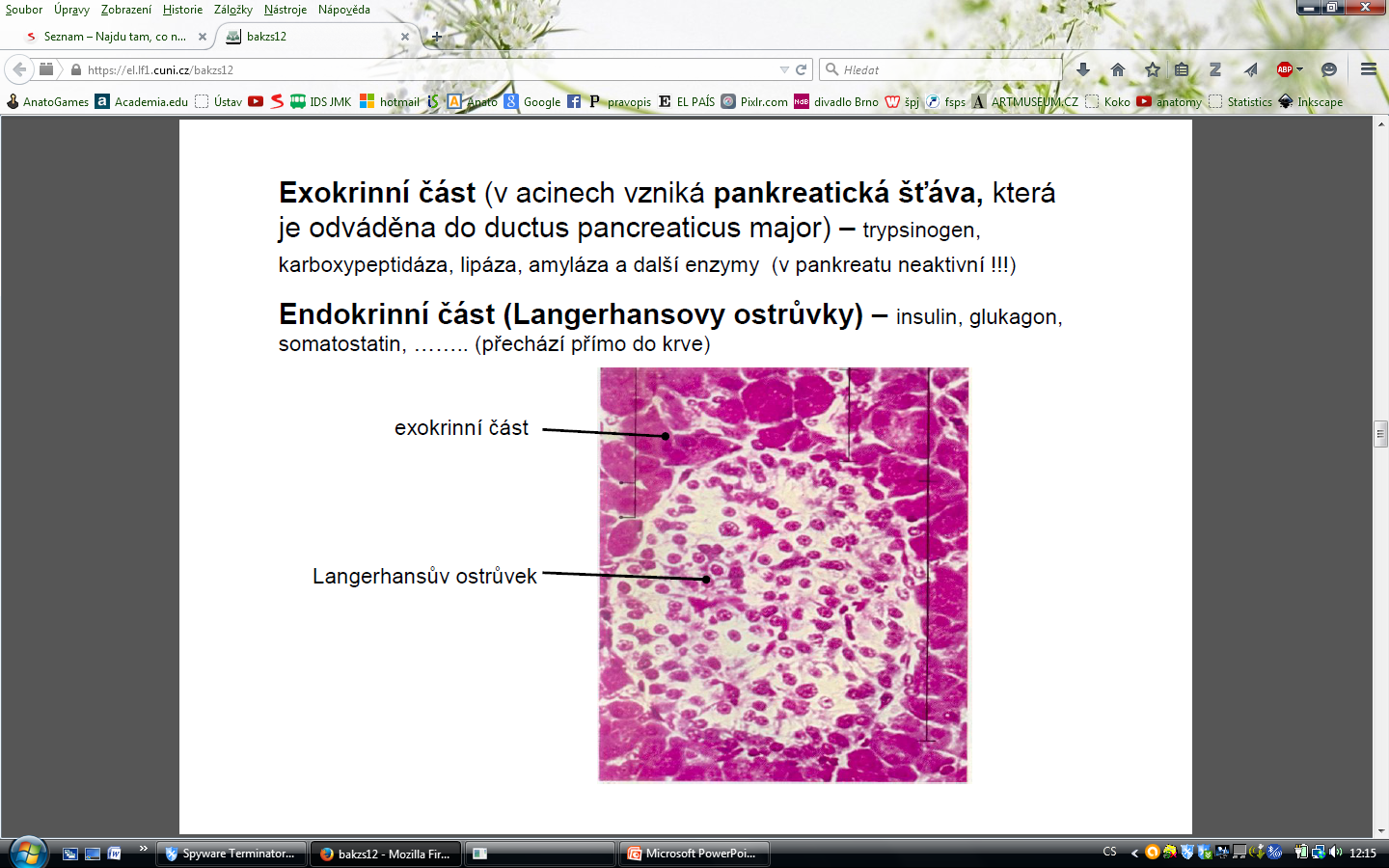 Játra (hepar)
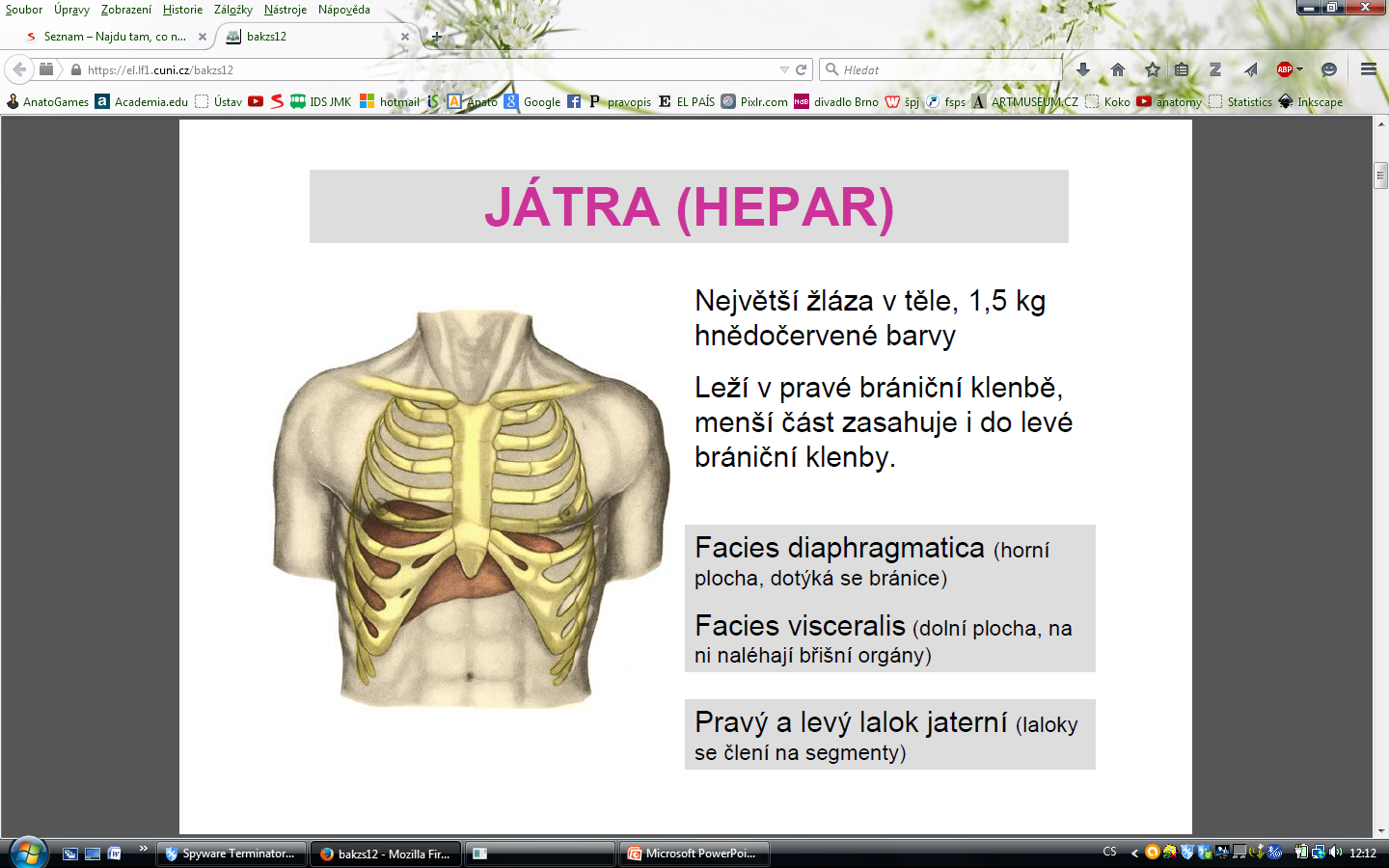 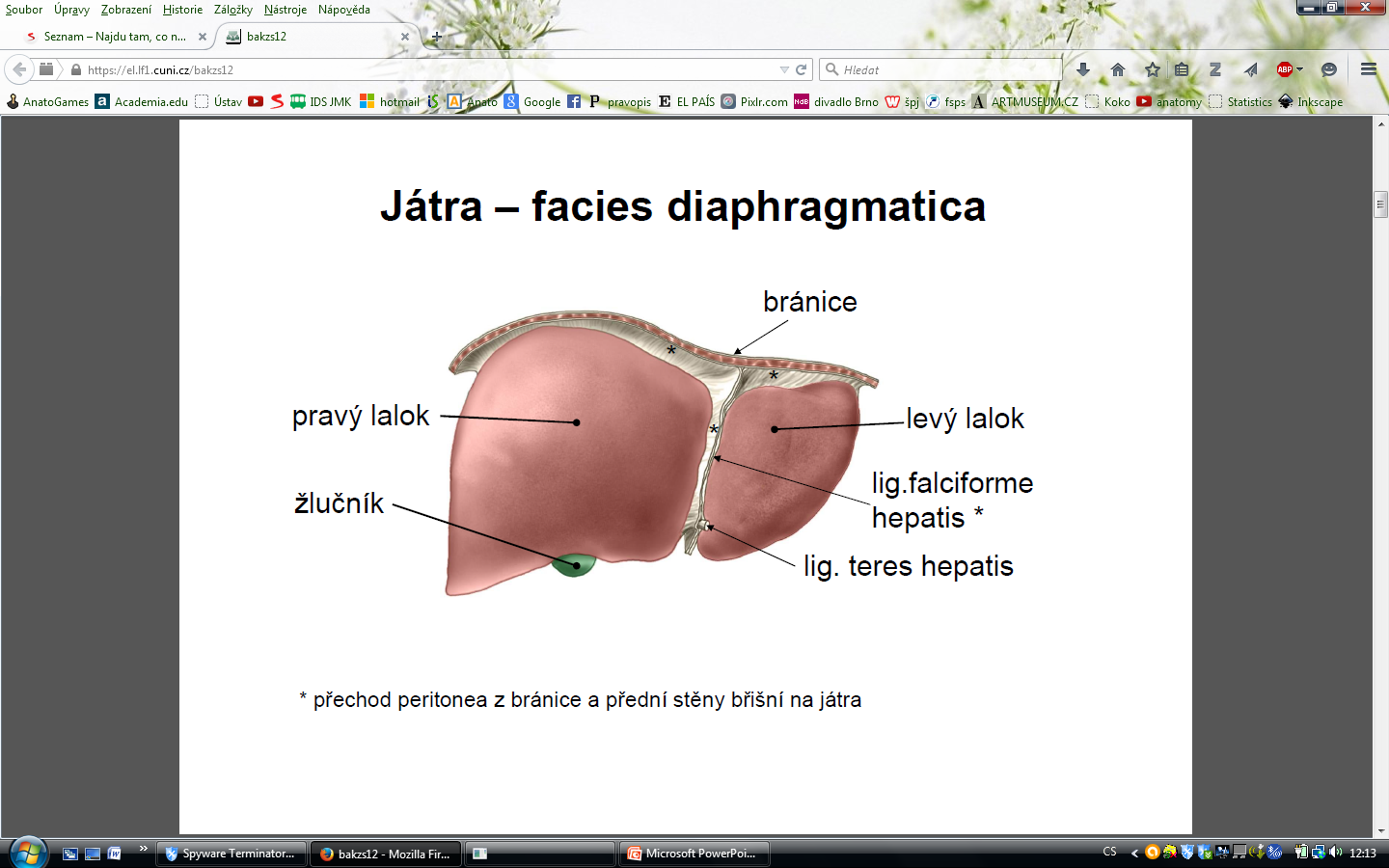 Vazy: lig. venosum, (ductus venosus, v. umbilicalis)
Lobus hepatis dexter a sinister
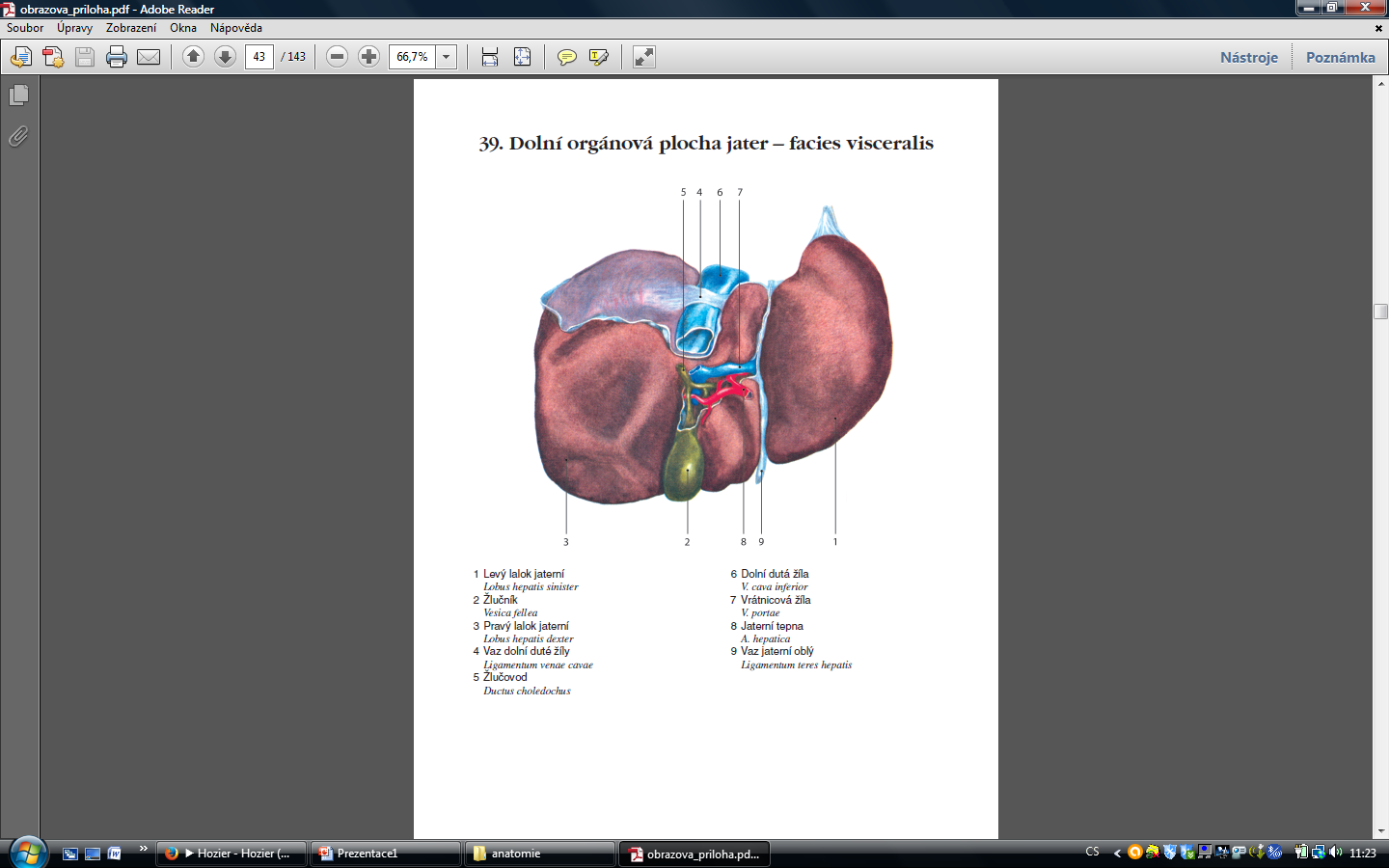 Porta hepatis: branka 
Vstupuje: vena portae, a. hepatica propria, plexus hepaticus.
Vystupuje: ductus hepaticus dexter a sinister, vv. hepaticae
Pravý lalok: přední a zadní segment
Levý: vnitřní a zevní
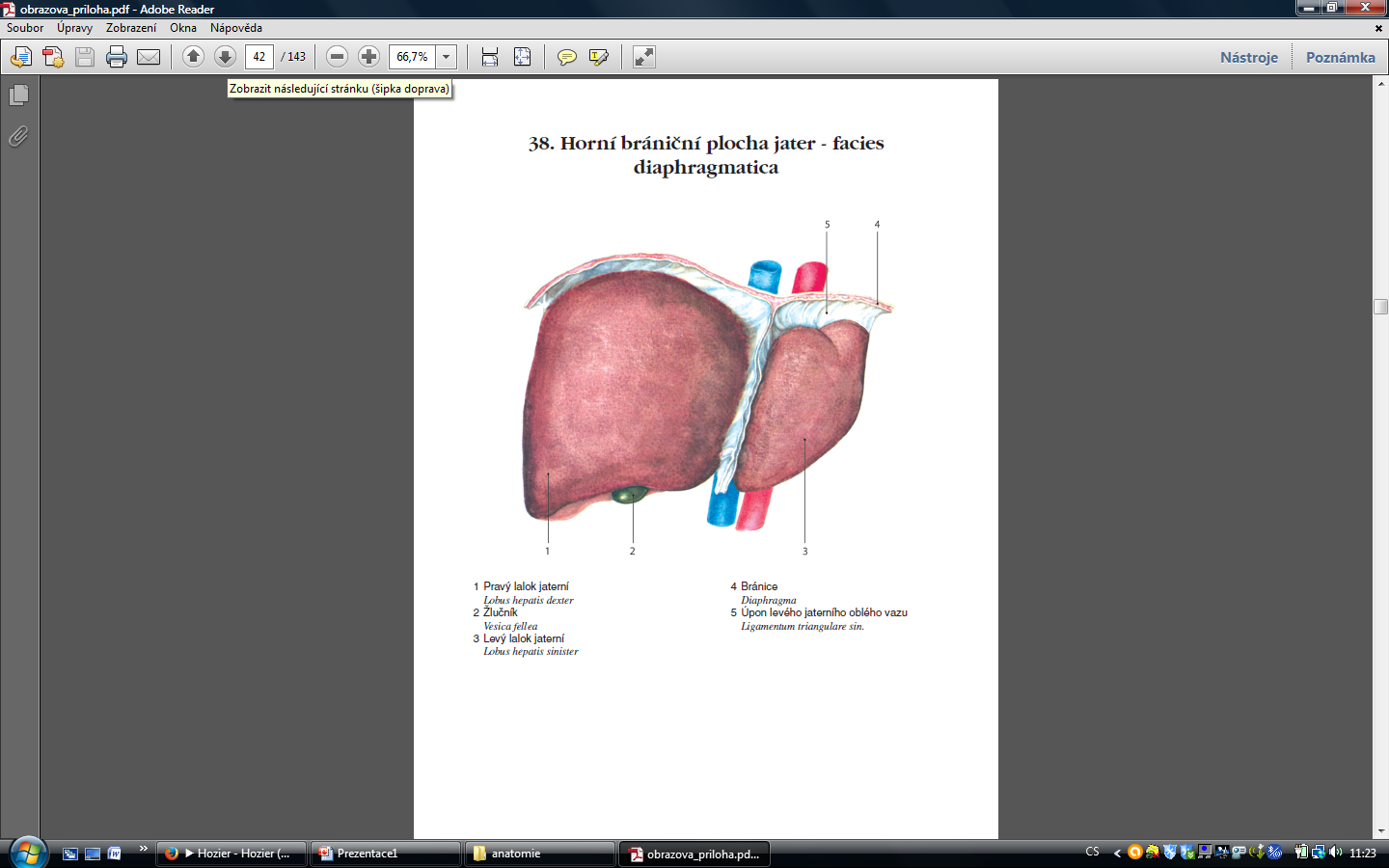 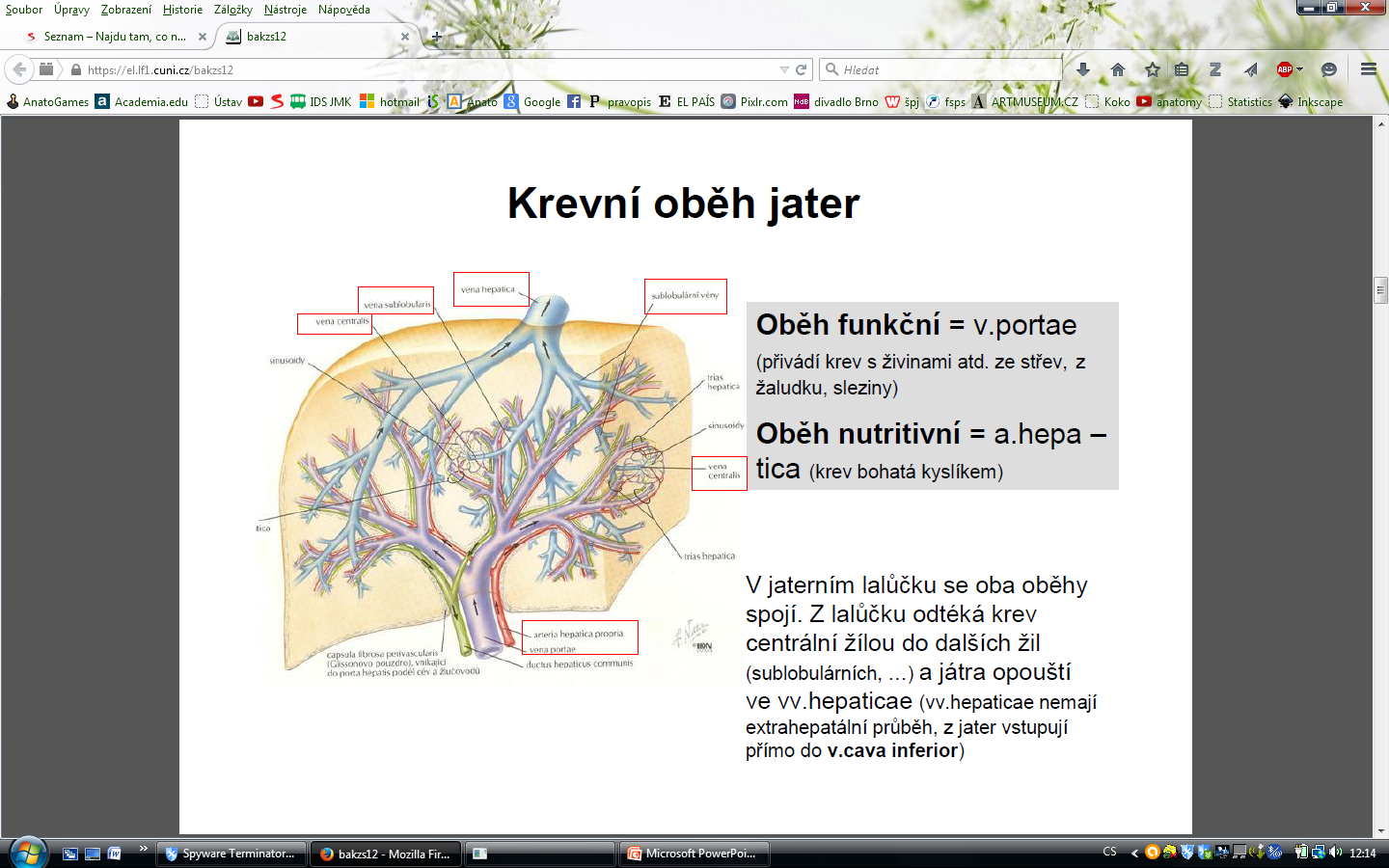 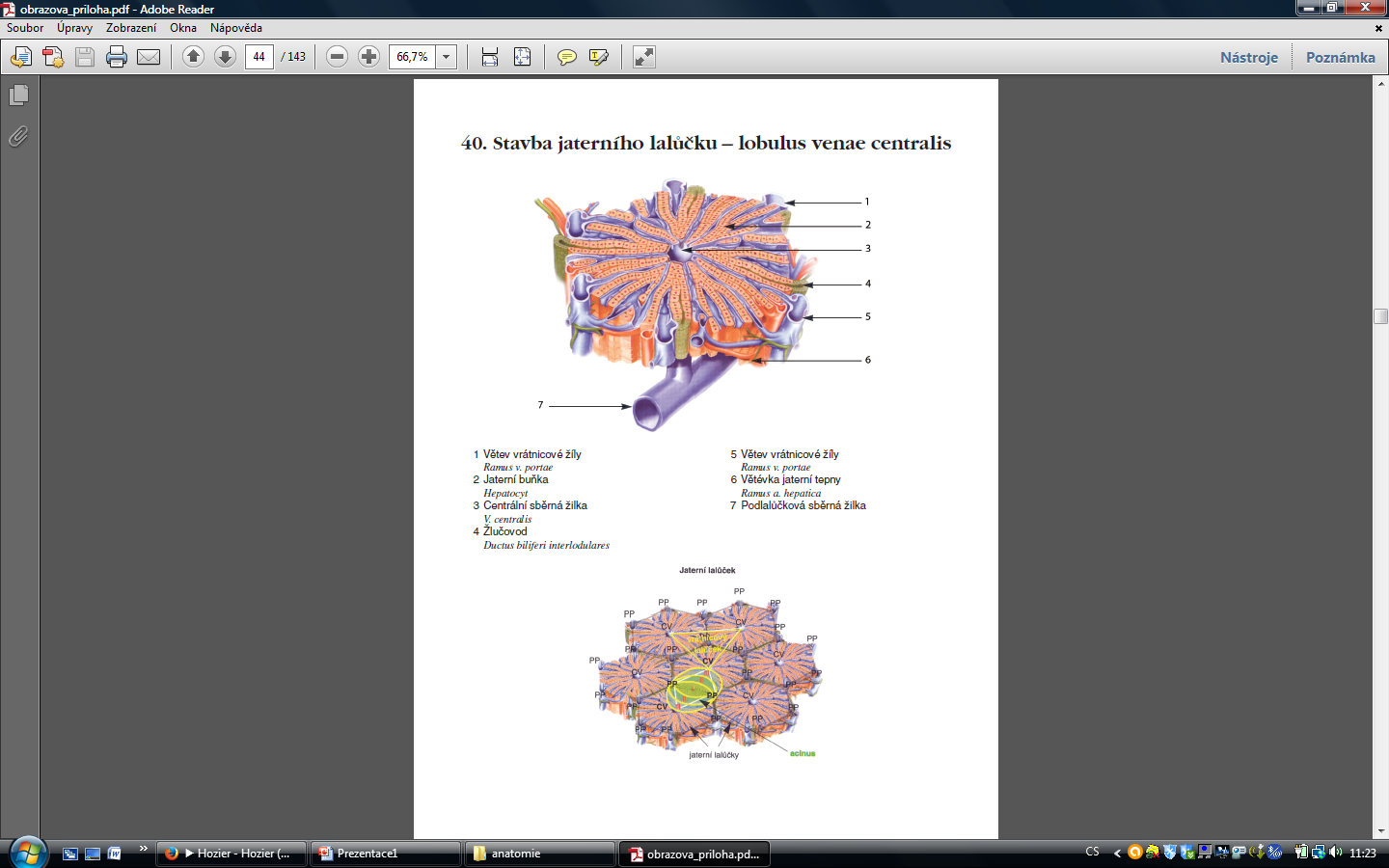 Jaterní lalůček
Hapatocyt, trámce, žilní sinusoidy, 
centrální  žíla: vena centerlis
Lobus vene centralis, oddělený vmezeřeným vazivem, 
3 lalůčky – portobiliární prostory – tepna, žíla žlučovod
Jaterní b.: krevní pol (centrální ž. a žlučový pól
Žluč – canaliculus bilifer sbíhají se v ductus hepaticus dexter et sinister
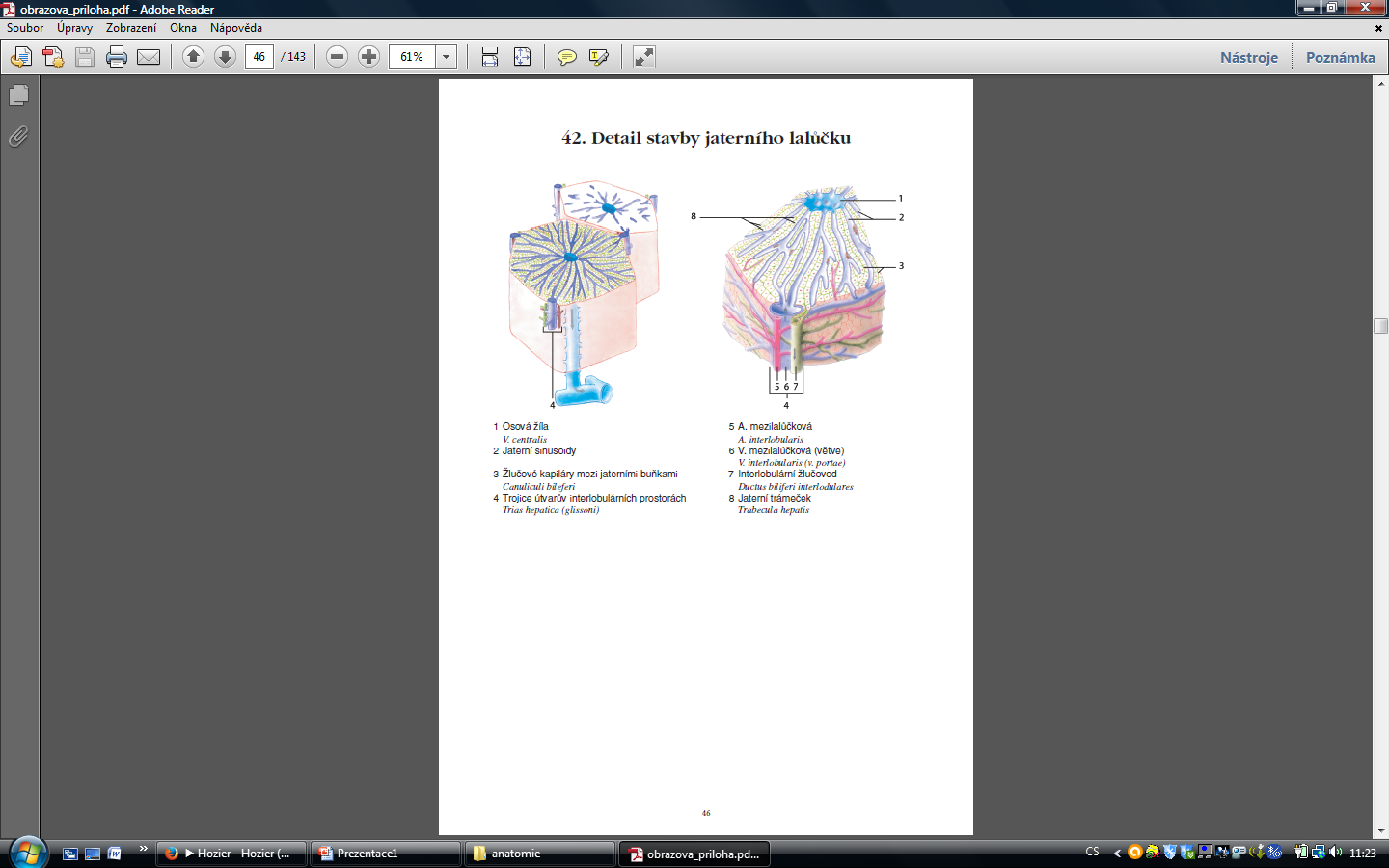 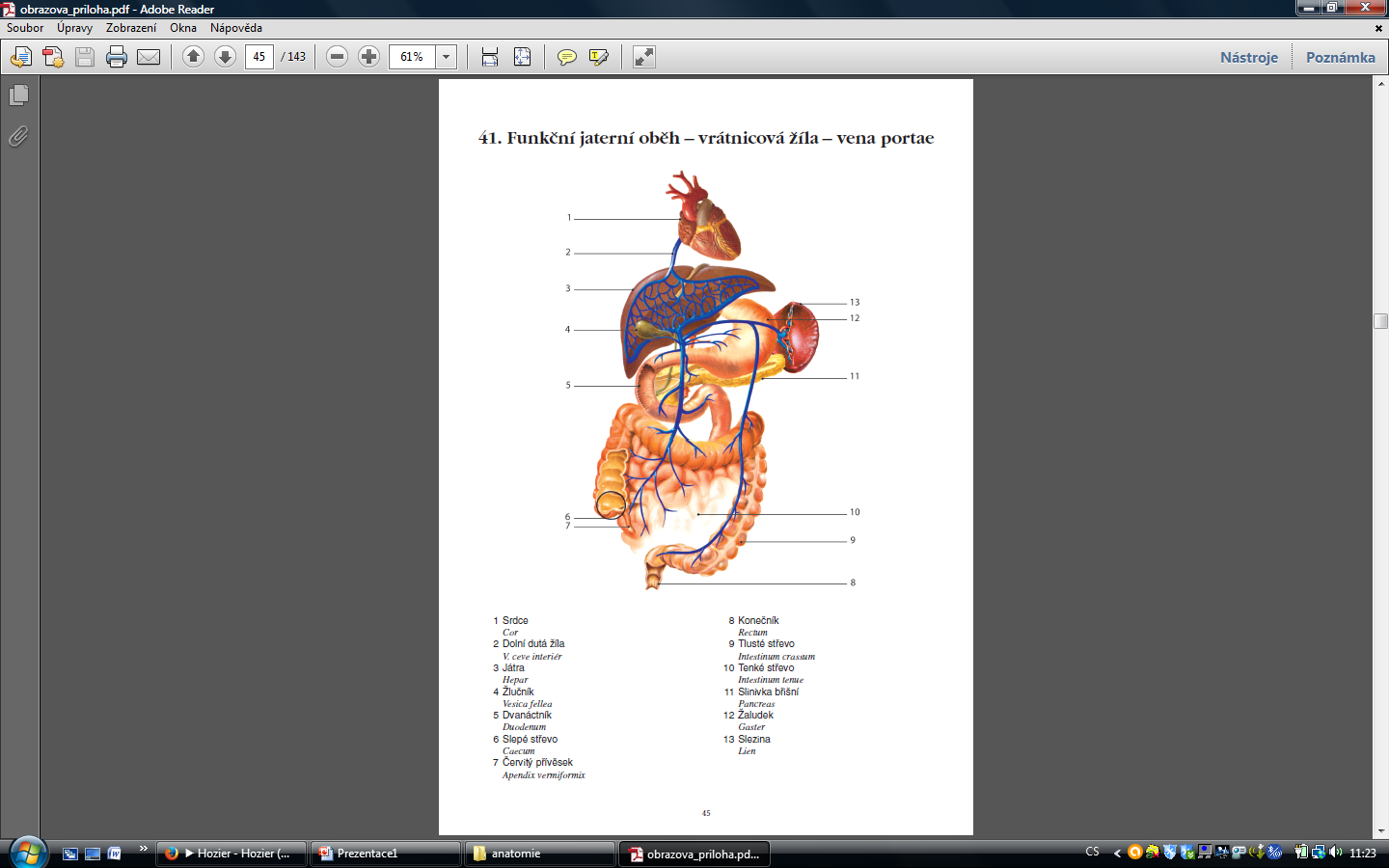 Hepatocyty vyživovány z v. portae
Žlučník (vesica fellea)
Interhepatické a extrahepatické cesty žlučové
z porta hepatis vystupuje ductus hepaticus dexter et sinister
Spojují se v ductus hepaticus communis – spojuje se s vývodem ze žlučníku – ve žlučovod (ductus choledocus)
Vyústění v papila duodeni major (dvanáctník) s vývodem z pancreatu – oddiho svěrač.
Sliznice hladká, složena v řasy pro zvětšení plochy pro vstřebávání vody

Žlučník: 50-80ml
Dno – fundus vesicae felleae, tělo (corpus), vývod – ductus cysticus – napojuje se na ductus hepaticus communis (chlopeň- usměrnění proudu) – žlučovod ductus choledocus
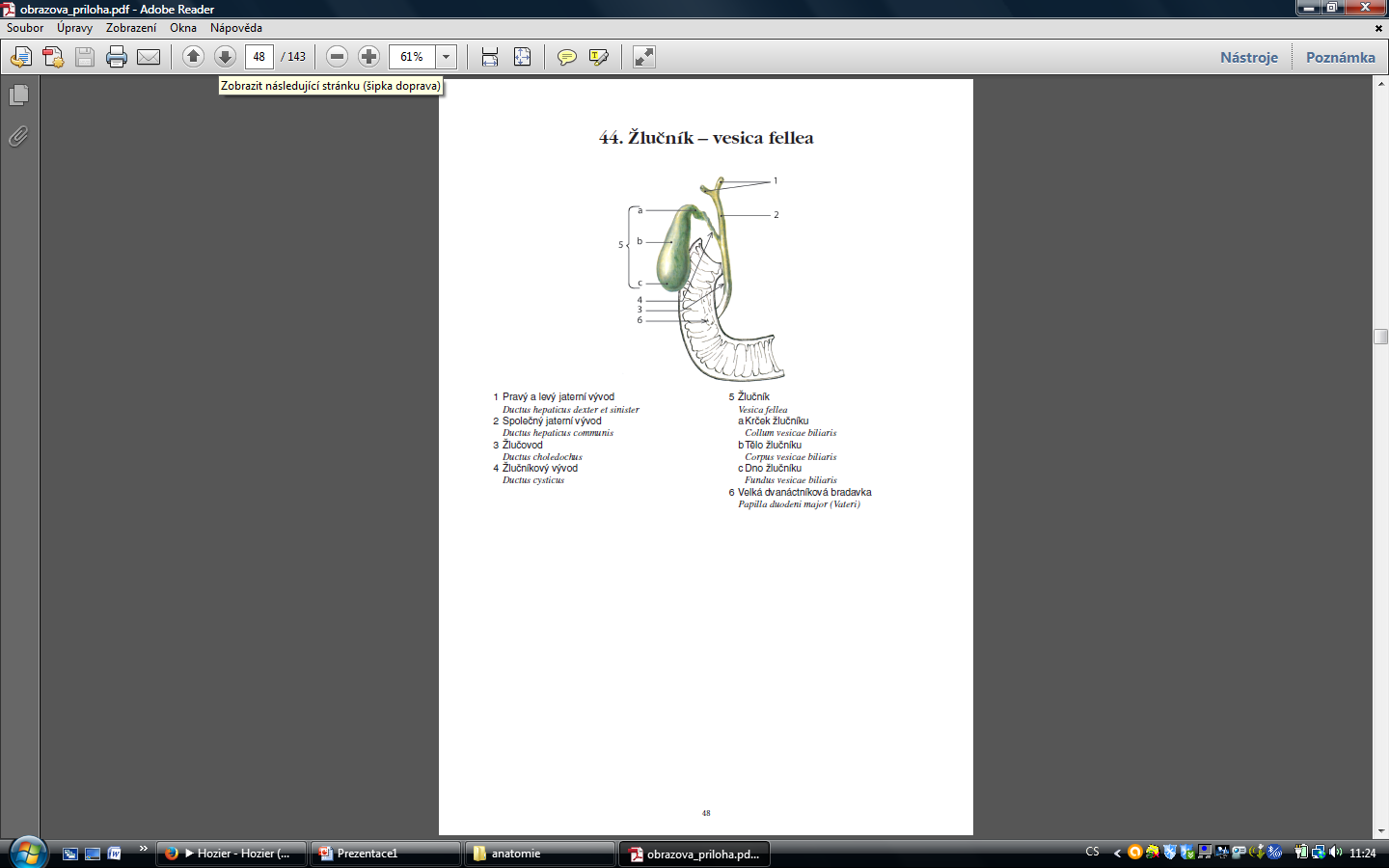 Žluč
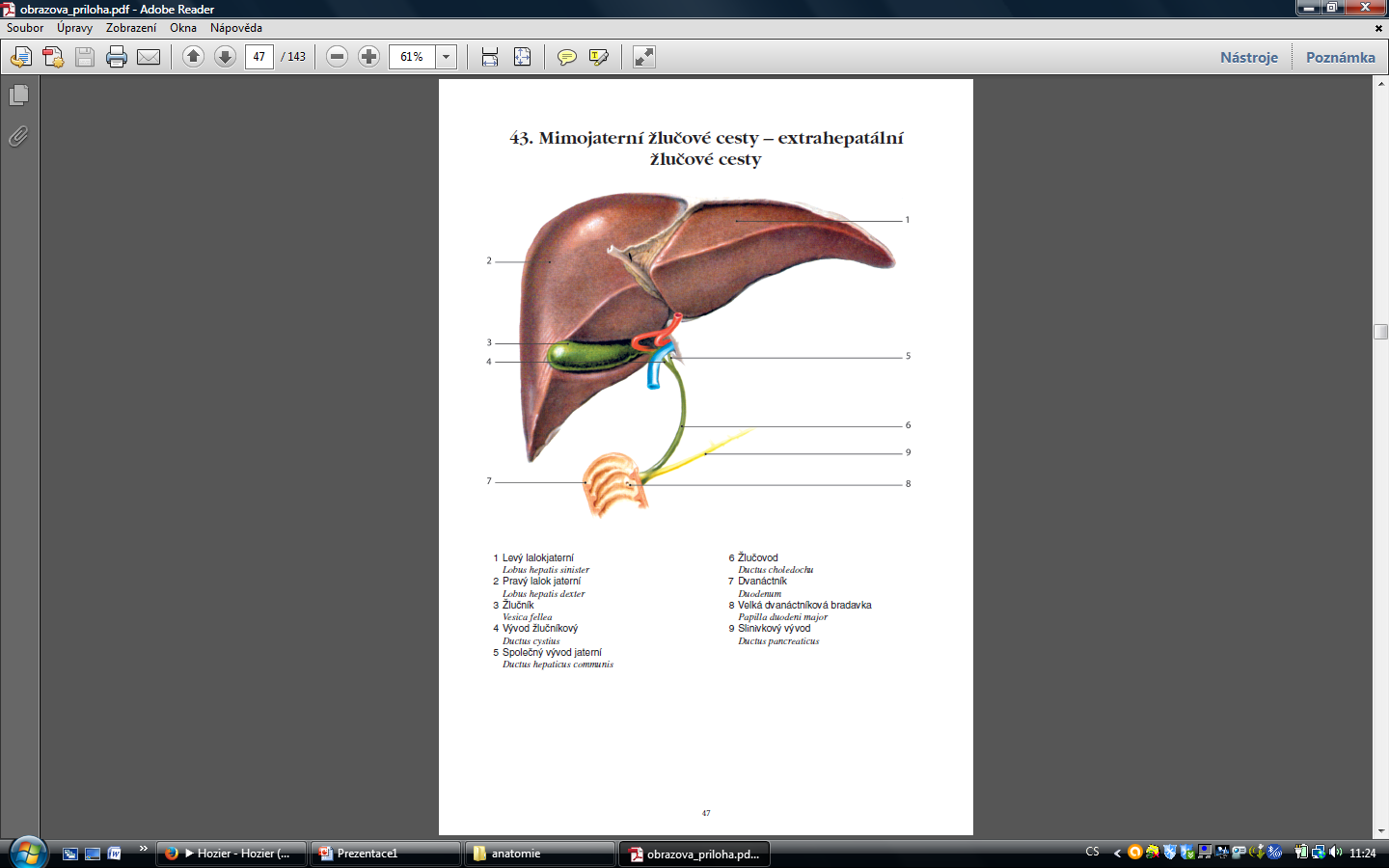 Žluč – žlutozelená/hnědá, tvořená jaterními buňkami – bilirubin (rozklad krevního barviva)

Až 700-1200 ml denně, na lačno se zarazí o Oddiho svěrač a teče do žlučníku, kde se hromadí – zahušťuje se vstřebáváním vody
Žlučové kyseliny kys. cholová a chenodeoxycholová z cholesterolu – trávení tuků
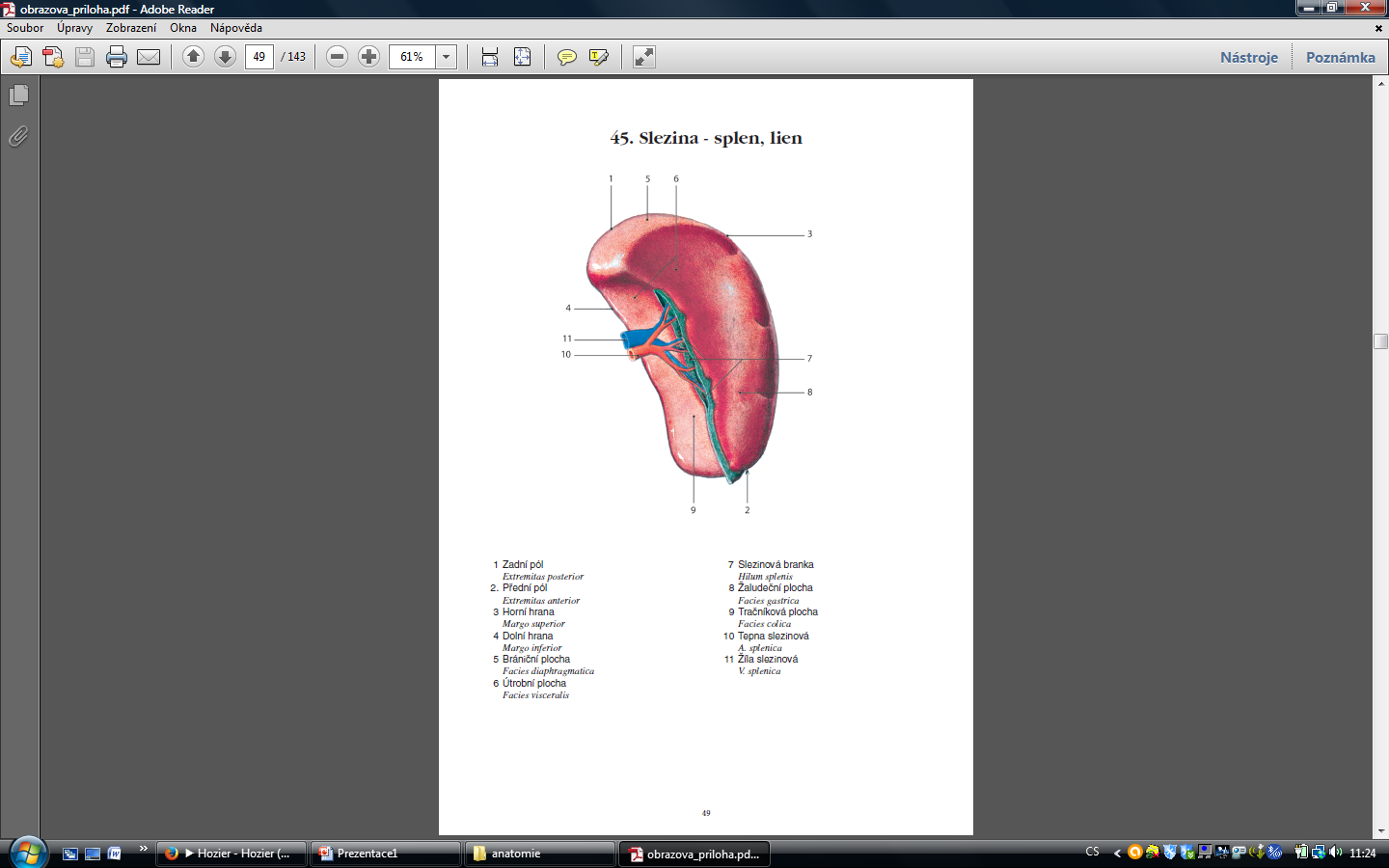 Slezina, splen, lien
150g, při onemocnění až 1 kg.
Facies diaphragmatica a visceralis
Extremitas anterior (11. žebro)
Posterior (10 žebro)

Elastické trámce, dřeň: pulpa rubra-červená, pulpa alba-bílá (lymfocyty)
lienalis, v. lienalis – v portae
Fce: imunita, krevní filtr pro poškozené krevní b., krvetvorba ve fetálním období
Anabolismus
Katabolismus

Aminokyseliny – 21 aminová skupina (amoniak toxický) – močovina

Basální metabolismus
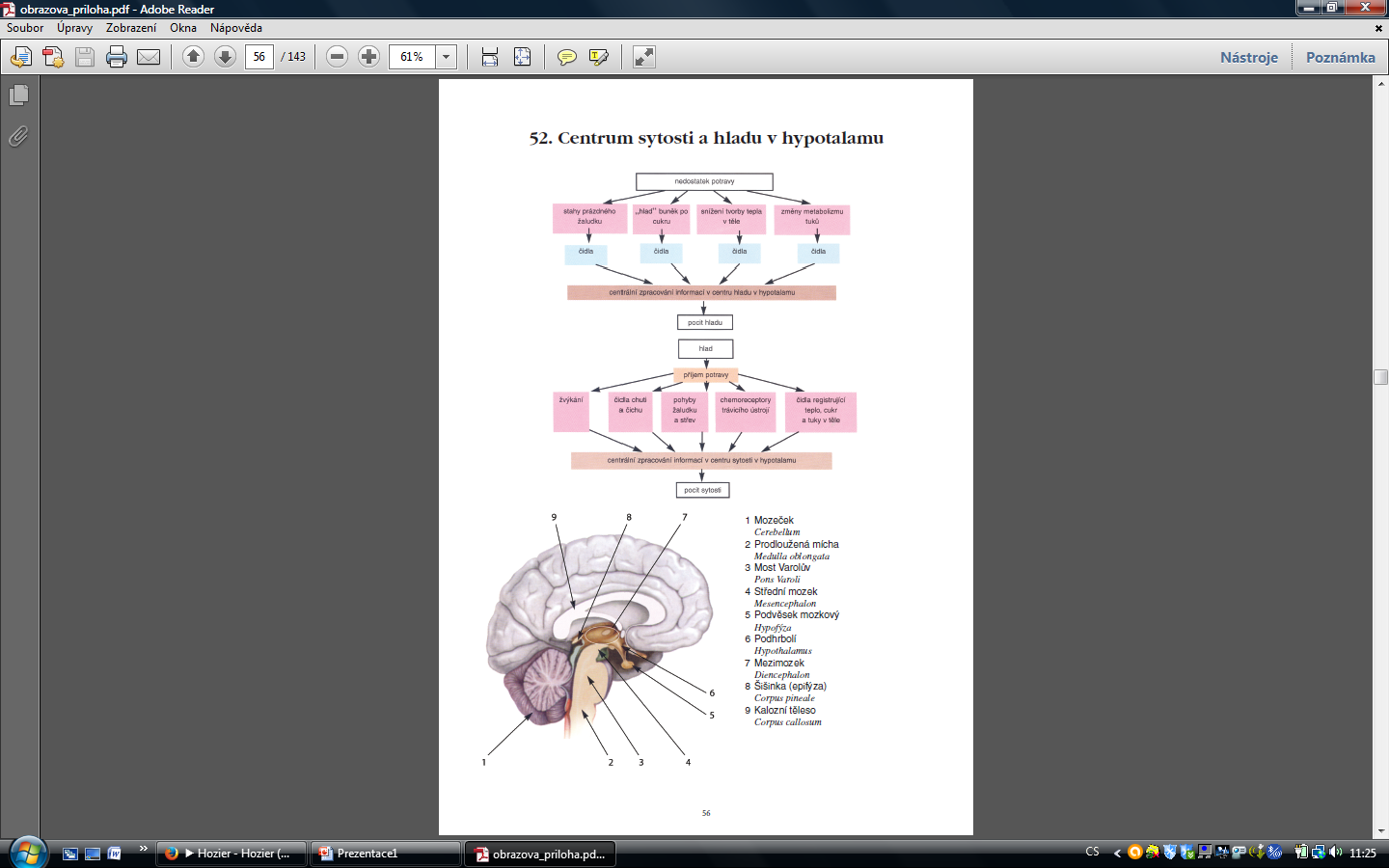